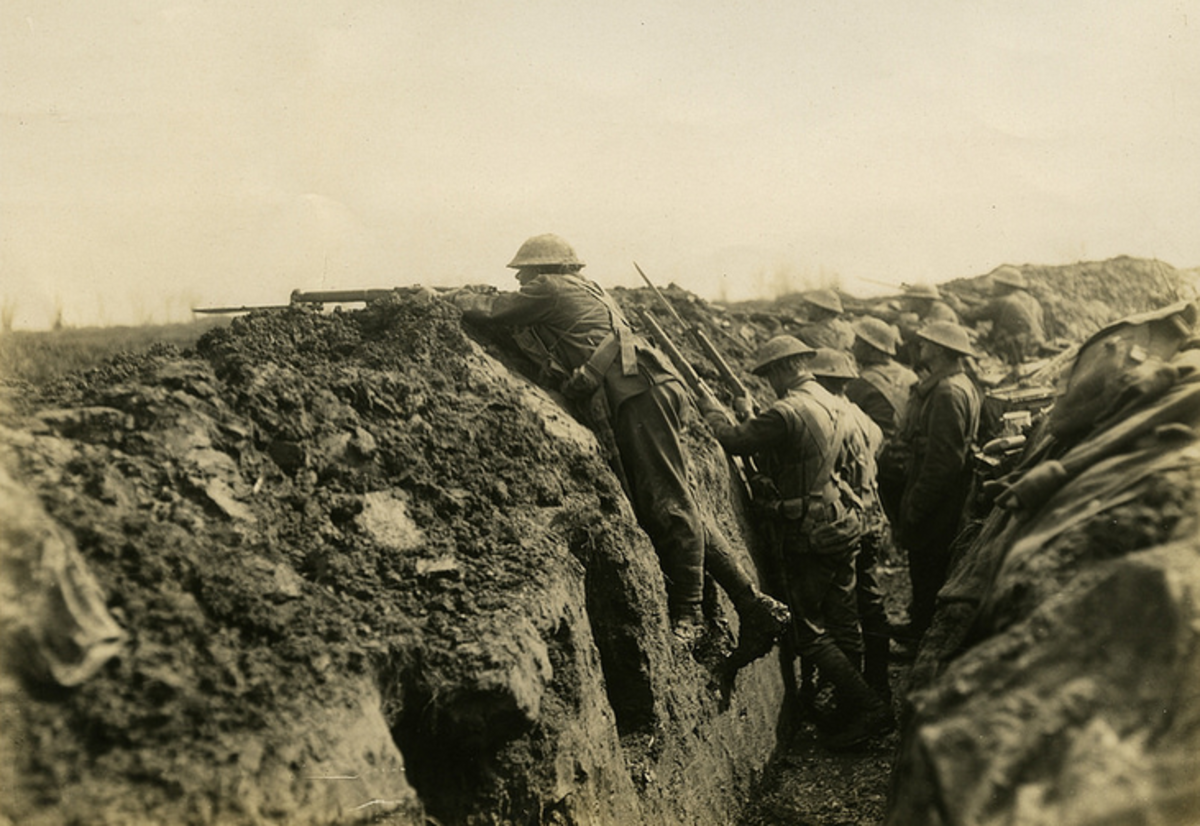 Första världskriget
1914-1918
Första världskriget

1914-1918

Kriget involverade alla världens stormakter fördelade i två allianser.

Ca 20 miljoner döda av direkta krigsorsaker varav 10 miljoner döda soldater.

Spanska sjukan som kan anses vara en följd av kriget dödade ca 50 miljoner bara i Europa.
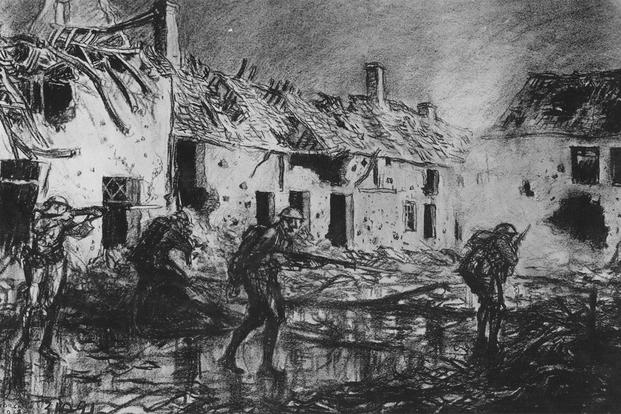 Bakgrunden till kriget
Europa påverkades av sociala förändringar och maktkamper
Inom länder
Mellan länder
Arbetarklassen kräver rättigheter och inflytande.
Kvinnor kräver rättigheter och inflytande.
Nationalismen skapar sprickor i multietniska riken t ex Österrike-Ungern och Osmanska riket.
Maktbalansen i Europa rubbades av att Tysklands inflytande ökade och Storbritanniens minskade.
Stormakterna konkurrerade om kolonier.
Det fanns en rivalitet mellan Österrike-Ungern, Ryssland och Osmanska riket om kontroll över Balkan.
Man riktar fokus utåt och tillsammans med en aggressiv nationalism skapas en explosiv situation.
Första världskriget
Ententen
Centralmakterna
Brittiska imperiet
Österrike/ Ungern
Osmanska riket
Frankrike
Ryssland
Italien
Tyskland
Bulgarien
Japan
Serbien
Belgien
Första världskriget
Ententen
Centralmakterna
Brittiska imperiet
Österrike/ Ungern
Osmanska riket
Frankrike
Ryssland
Italien
Tyskland
Bulgarien
Rumänien
Japan
Serbien
Grekland
Belgien
Portugal
Första världskriget
Ententen
Centralmakterna
Brittiska imperiet
Österrike/ Ungern
Osmanska riket
Frankrike
USA
Italien
Tyskland
Bulgarien
Rumänien
Japan
Serbien
Grekland
Belgien
Portugal
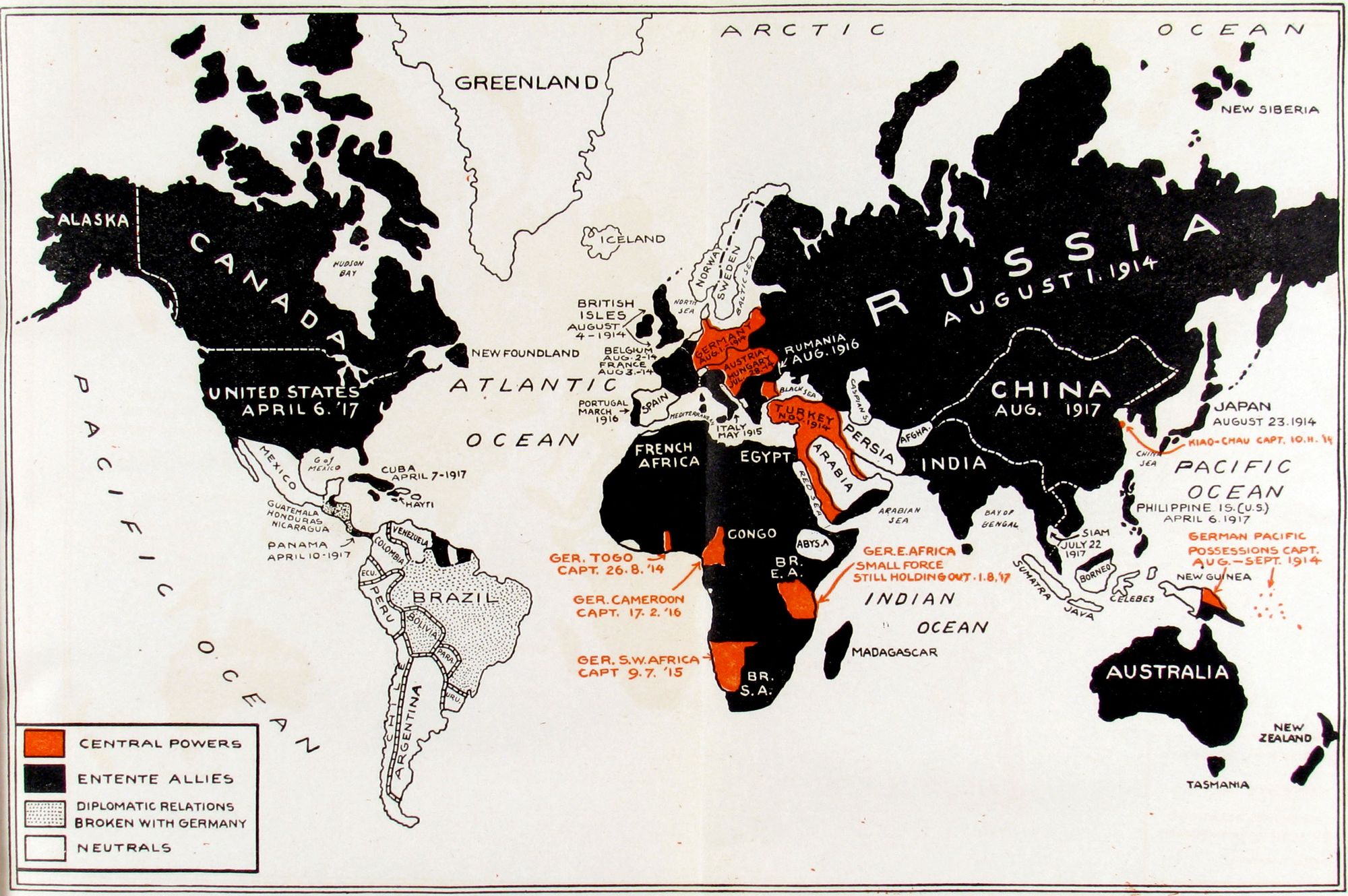 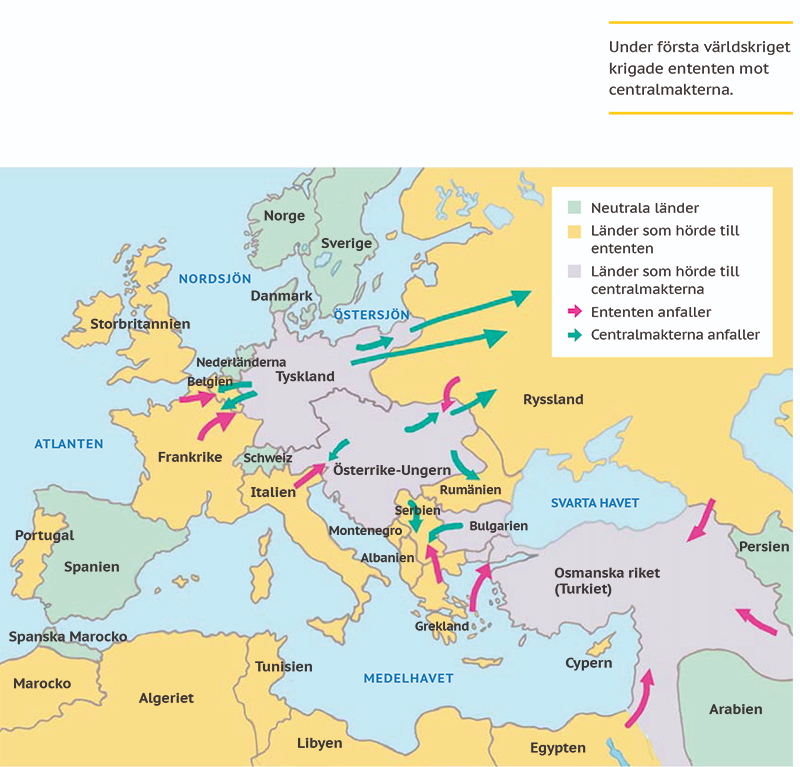 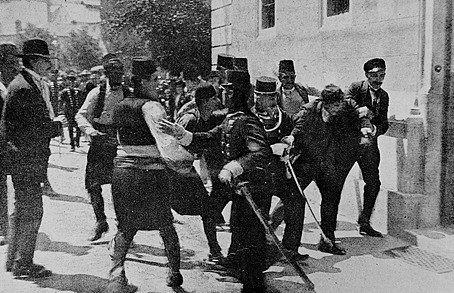 28 juni		Ärkehertig Franz 			Ferdinand av Österrike 		mördas i Sarajevo.
23 juli 		Österrike ställer ultimatum 		till Serbien, följs av ”svarta 		veckan”.
Augusti 	Ryssland invaderar 			Ostpreussen och stoppas 		snabbt upp. Tyskland 		invaderar Frankrike men 		hejdas vid Marne.
1914
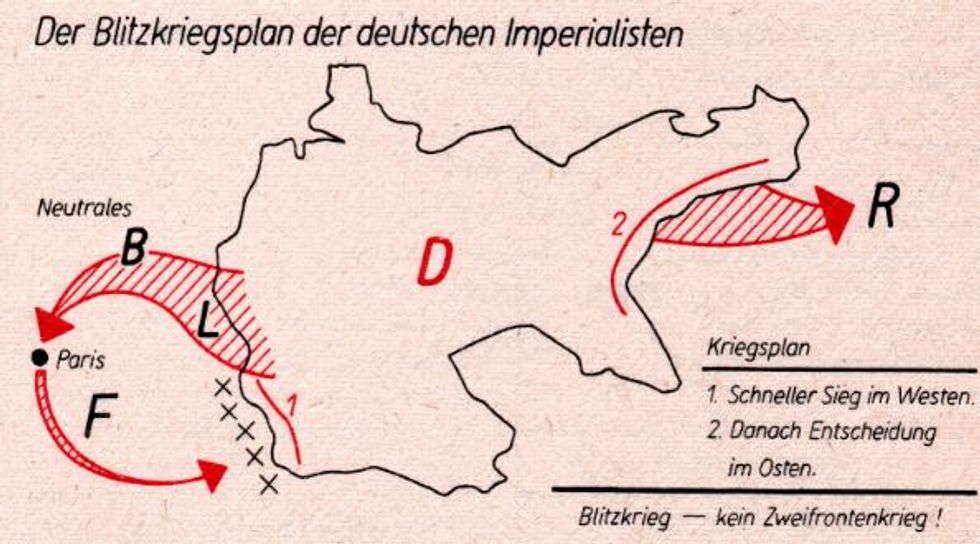 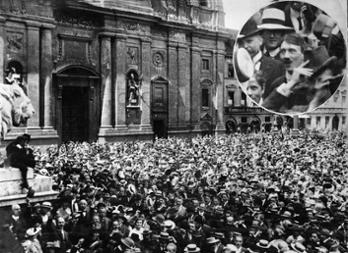 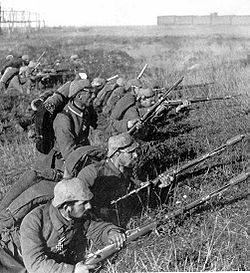 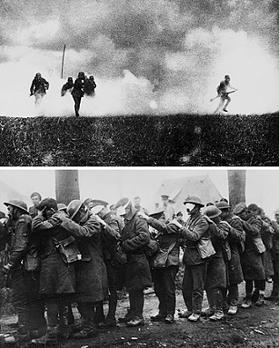 Januari	Tyskland anfaller London 		med zeppelinare.
Februari 	Tyskland inleder 			ubåtskriget mot 			Storbritannien.
Maj 		Lusitania sänks av en tysk 		ubåt.
Juni		Italien anfaller Österrike.
1915
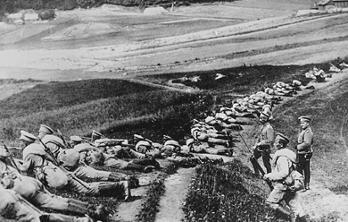 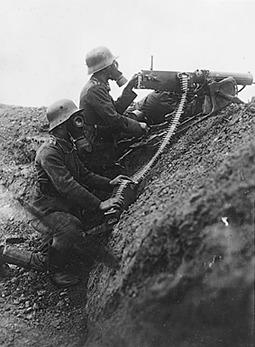 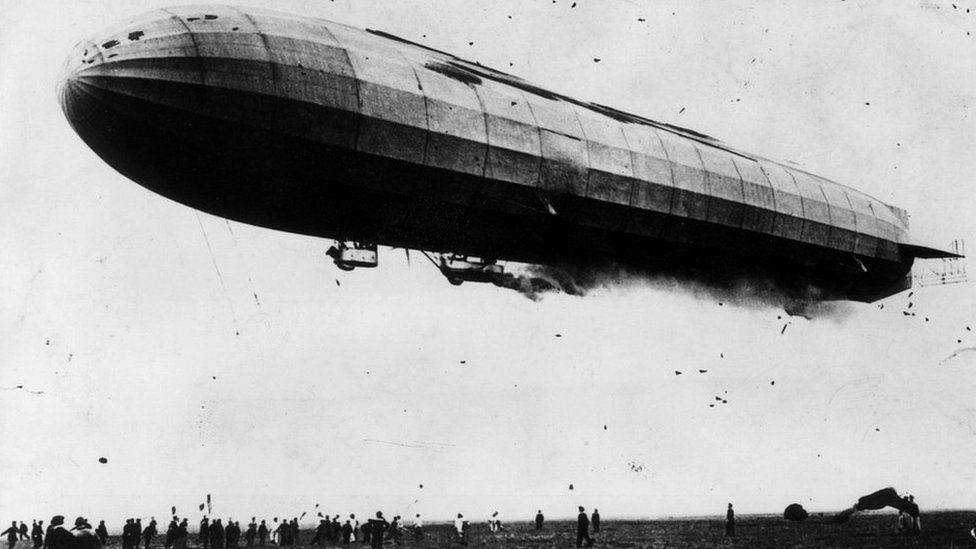 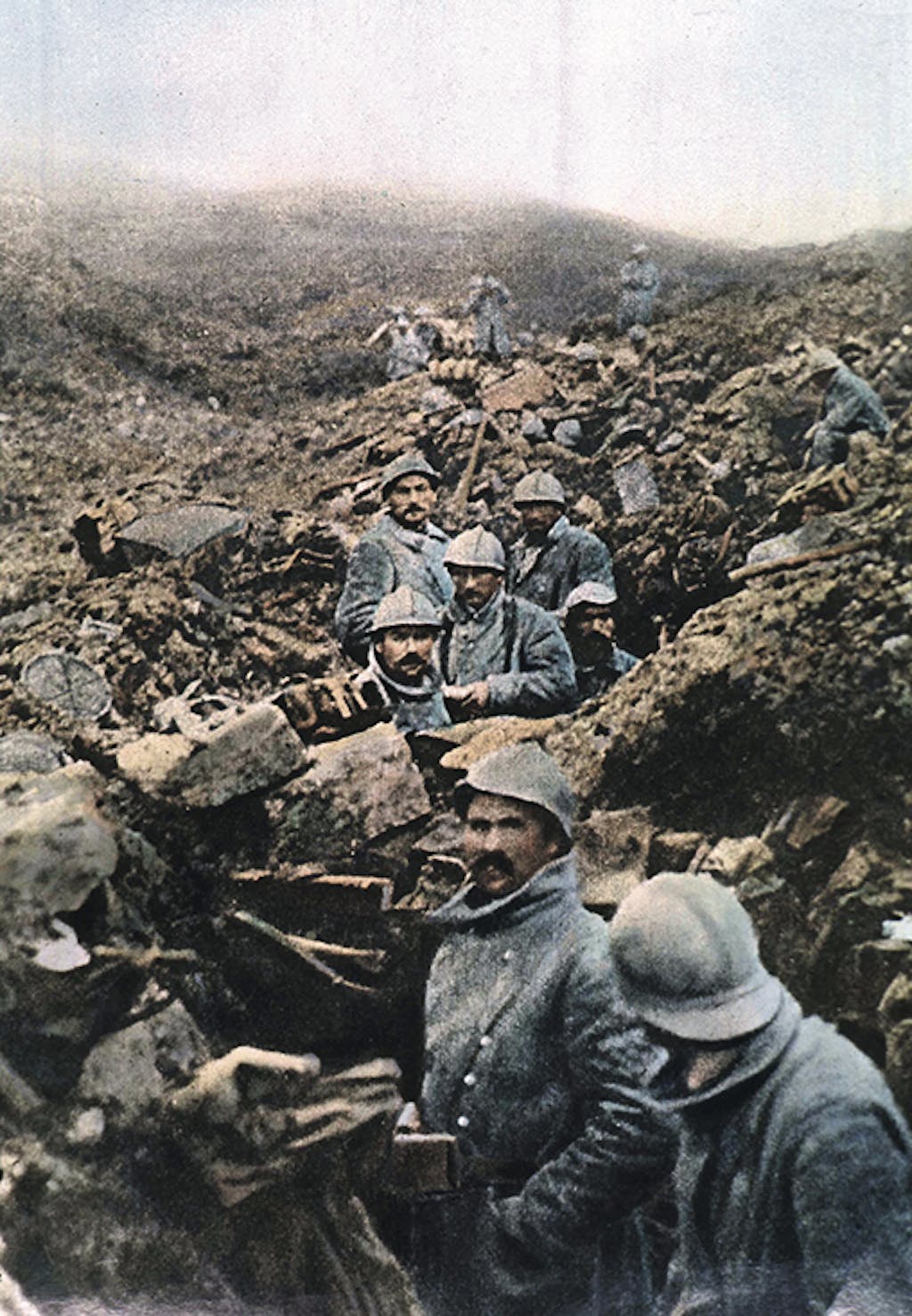 Feb-dec	Slaget om Verdun.
Juni-juli	Den arabiska revolten mot 		turkarna inleds och 			Ententen inleder sin 			storoffensiv vid Somme.
September	Stridsvagnar sätts för 		första gången in av 			britterna vid Somme.
1916
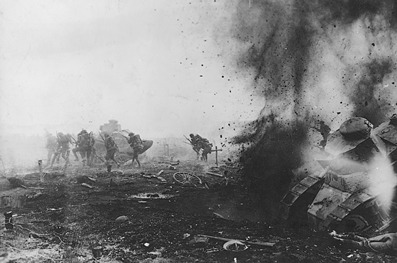 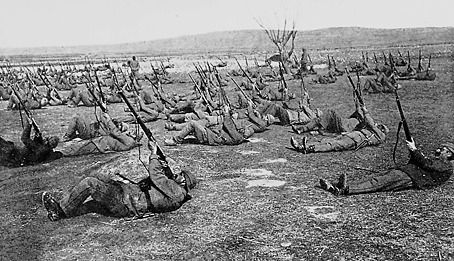 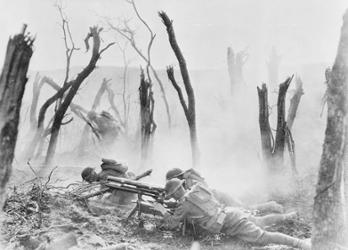 Mars		Revolution bryter ut i 		Ryssland.
April		USA förklarar krig mot 		Tyskland.
November 	Andra ryska revolutionen 		och Bolsjevikerna tar 		makten.
December	Vapenstillestånd på 			östfronten.
1917
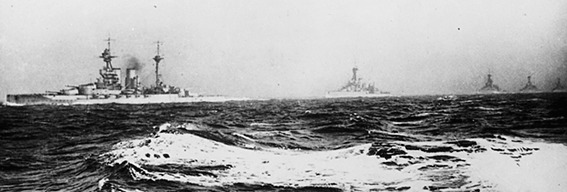 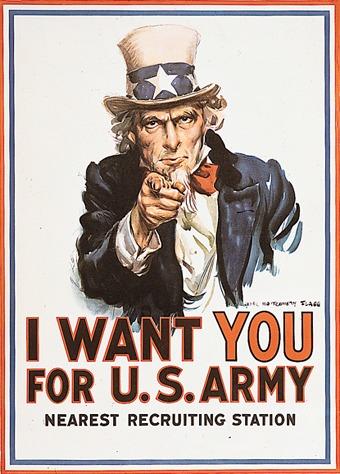 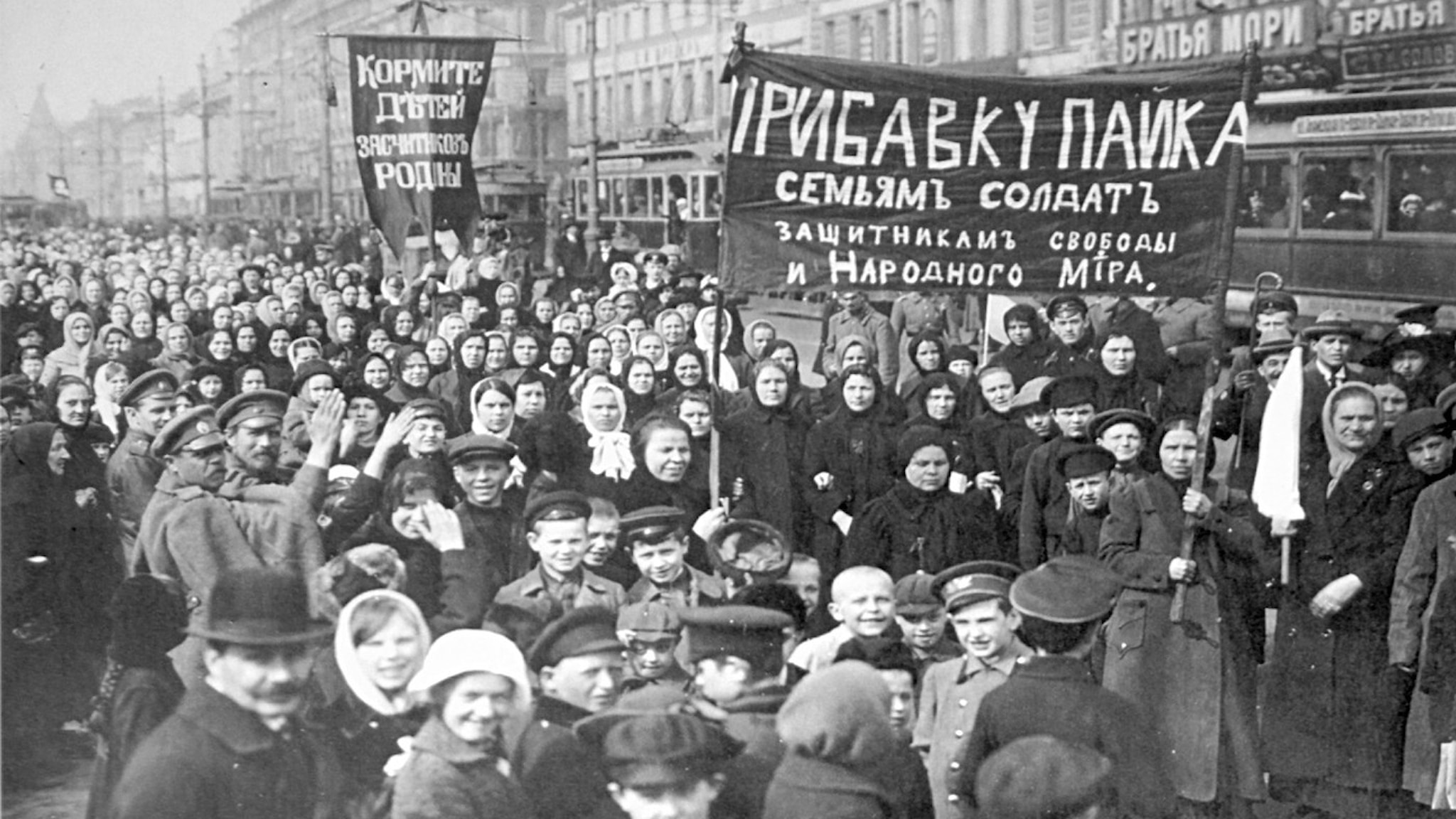 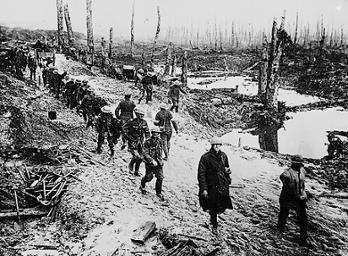 Mars 		Freden i Brest-Litovsk. 
September	De allierade inleder 			slutoffensiven på 			västfronten. 
Okt-nov	Tyskland, Turkiet och 		Österrike-Ungern 			kapitulerar.
1918
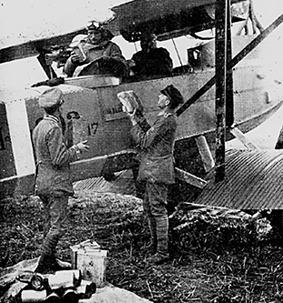 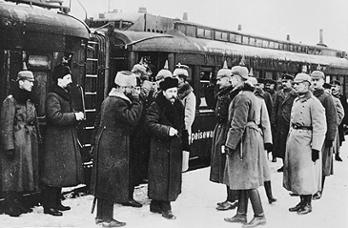 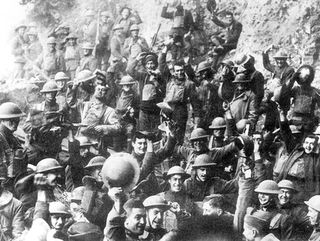 Våren		Fredskonferensen i 			Versaille.
Hösten 	Freden i Saint-Germain och 		freden i Neilly. Under 1920 		hölls fredsförhandlingar i 		Trianon och Sevres.
1919
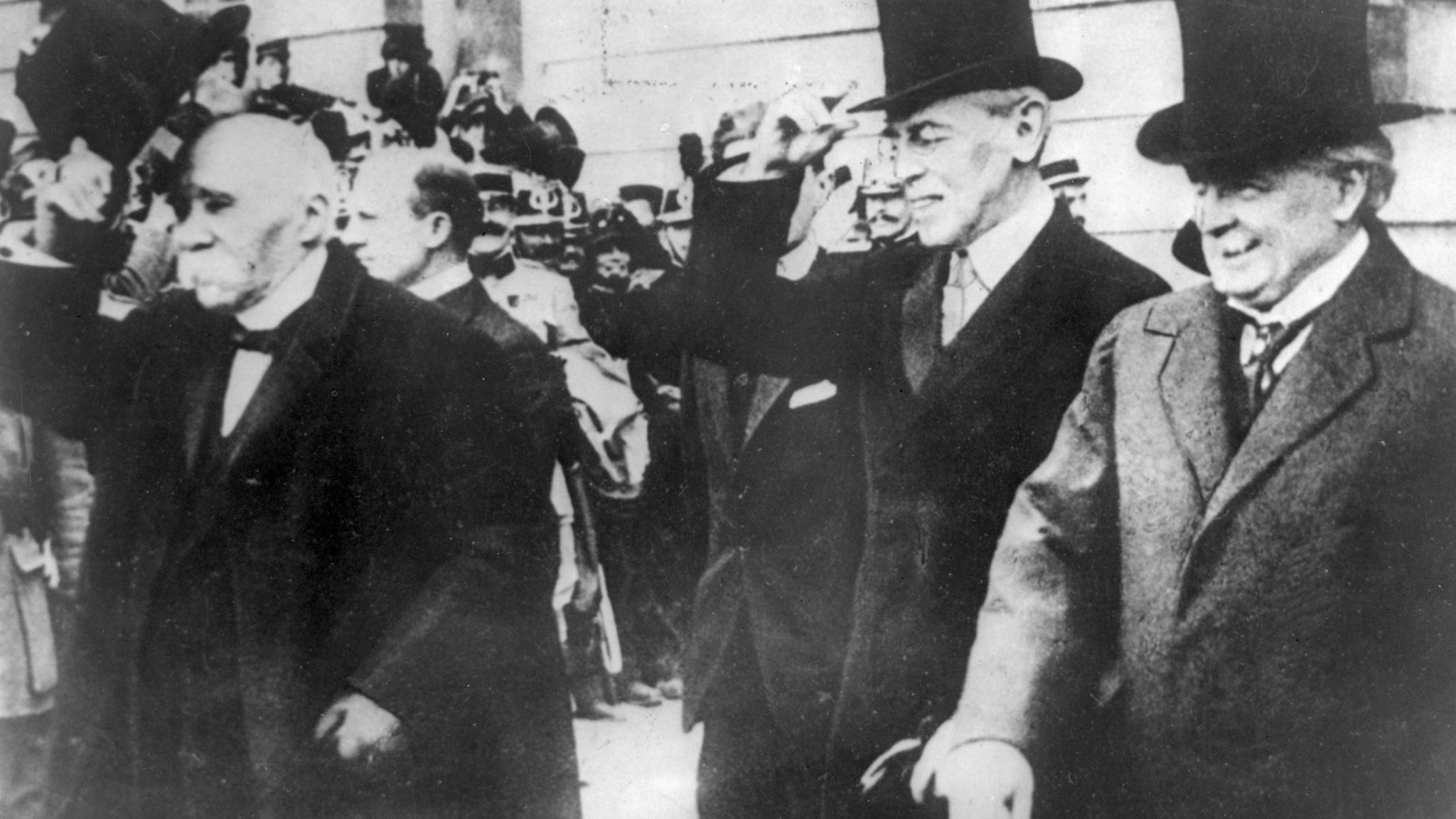 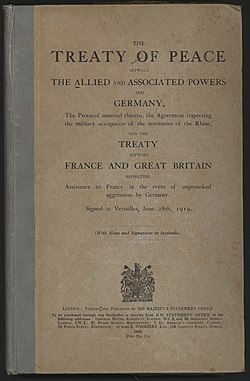 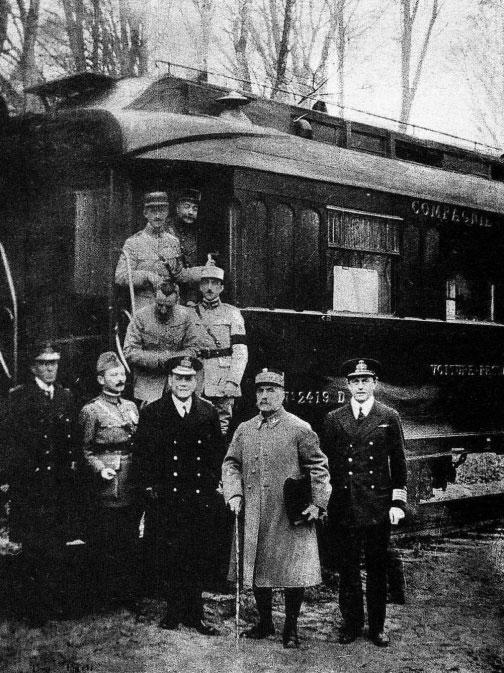 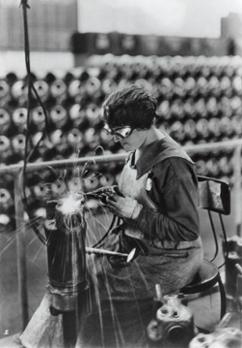 Krigets följder
Tyskland gavs ensamt skulden för kriget och i Versaillesfreden fråntogs landet alla sina kolonier, 13,5% av sin yta och det bestämdes att landet endast fick h en liten armé för självförsvar samt att Tyskland skulle betala stora krigsskadestånd till Frankrike och Storbritannien.
Framtidstron i Europa var helt borta.
Fortsatt demokratisering i vissa delar men avdemokratisering i stora delar av Europa.
Nationalismen spreds till kolonierna.
I Ryssland uppstod världens första kommunistiska stat – Sovjetunionen.
”Det gamla samhället” försvann gav utrymme för kvinnlig frigörelse och ökat inflytande för arbetarklassen och behov av nya idéer.
Spanska sjukan sprids och plågar världen under tre års tid.
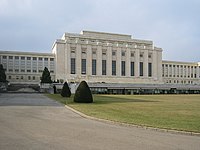 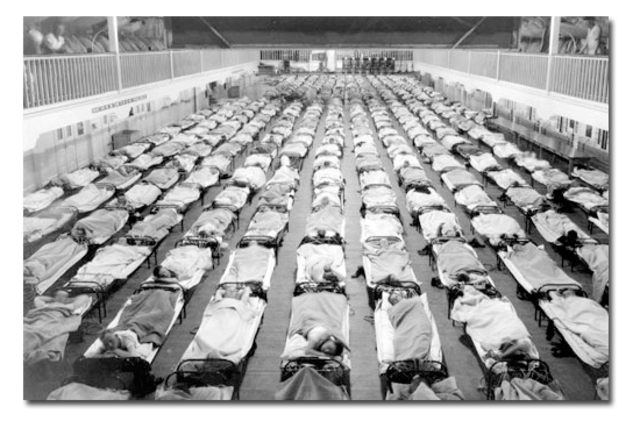 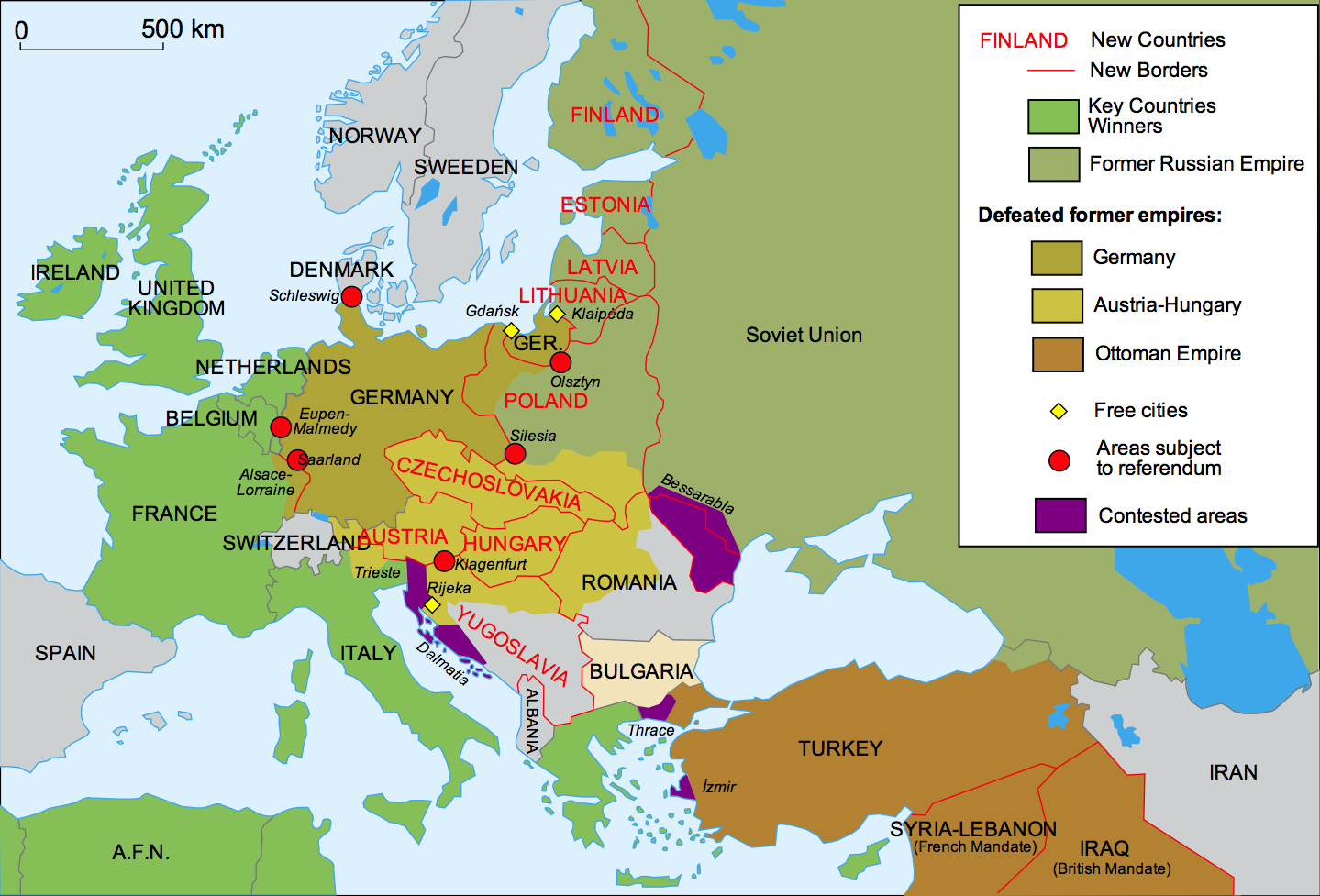 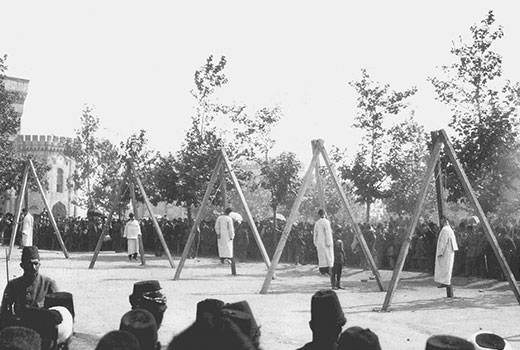 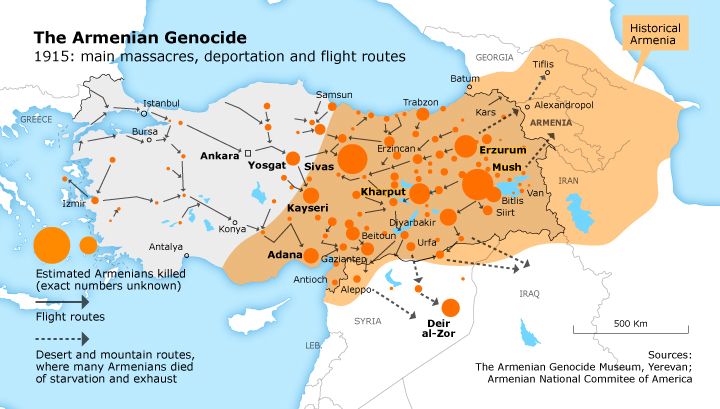 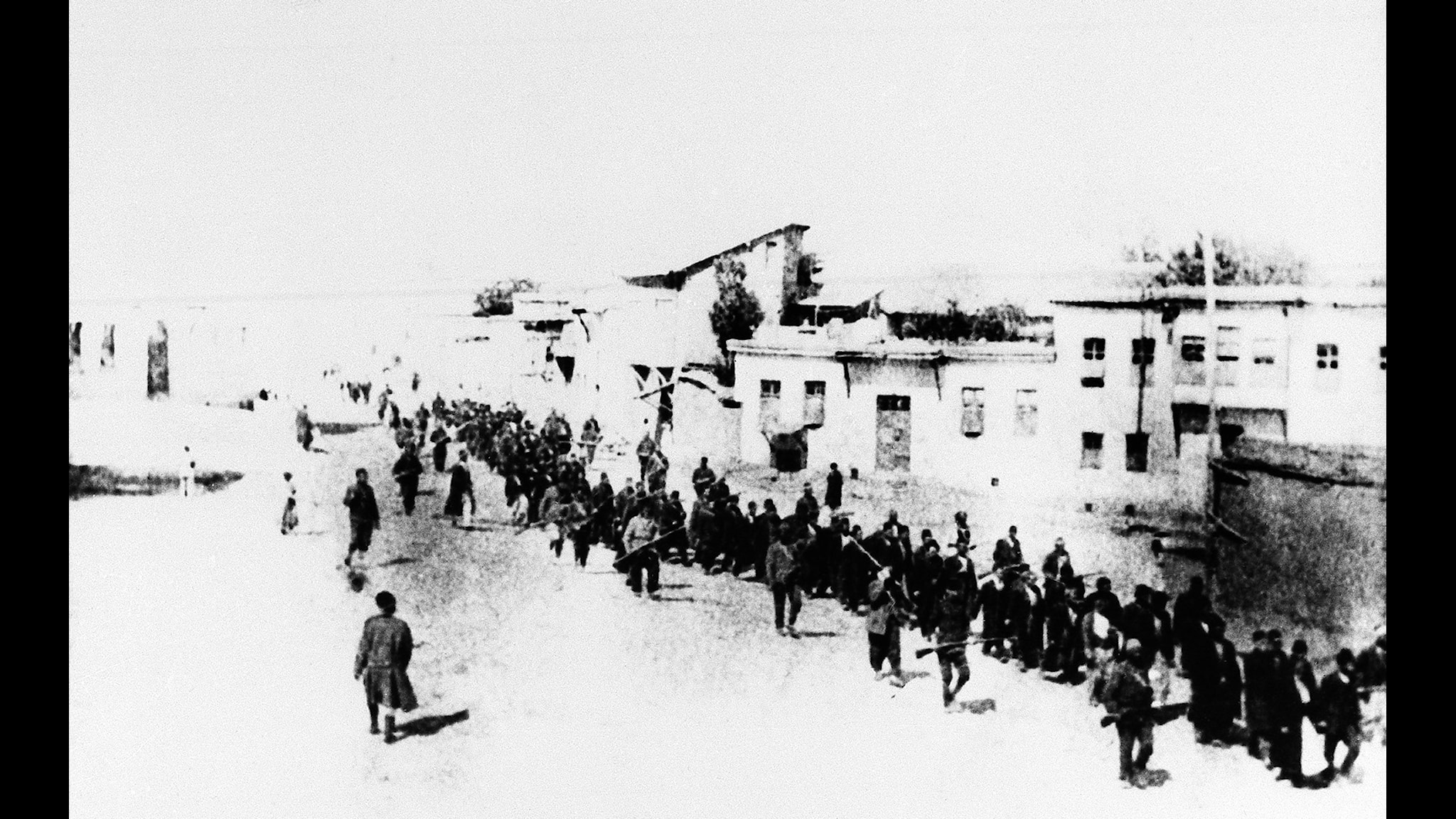 Det armeniska folkmordet

Under 1915-16 mördas ca 1,3 miljoner kristna, framförallt armenier men även syrianer, assyrier, greker och andra minoritetsgrupper i det Osmanska riket.

Stora mängder människor tvångsflyttas också i den stora etniska rensningen i det som skulle komma att bli Turkiet.
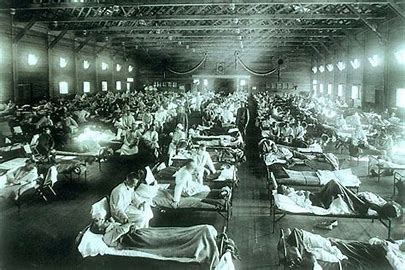 Spanska sjukan

Pandemin varade mellan mars 1918 och juni 1920. Mellan 50 och 100 miljoner människor dog, vilket gör spanska sjukan till den pandemi som skördat flest liv i mänsklighetens historia på så kort tid. 

Antalet döda motsvarar 3–6 procent av världsbefolkningen, som då bestod av 1,6 miljarder människor.

De flesta dödsoffren var unga vuxna, vilka i övrigt var vid god hälsa. I normala influensaepidemier är det i stället barn, gamla och personer med försvagat immunförsvar som drabbas hårdast.
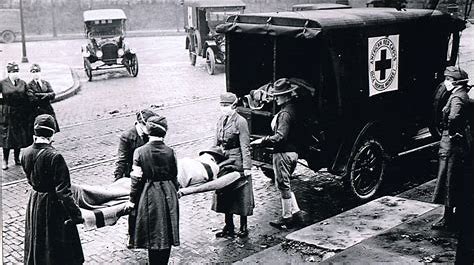 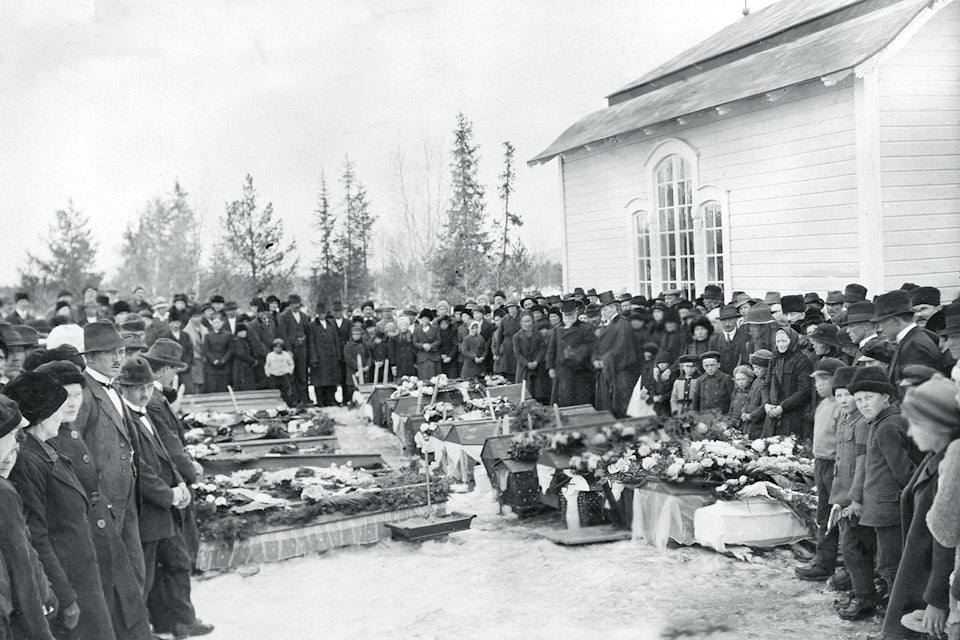 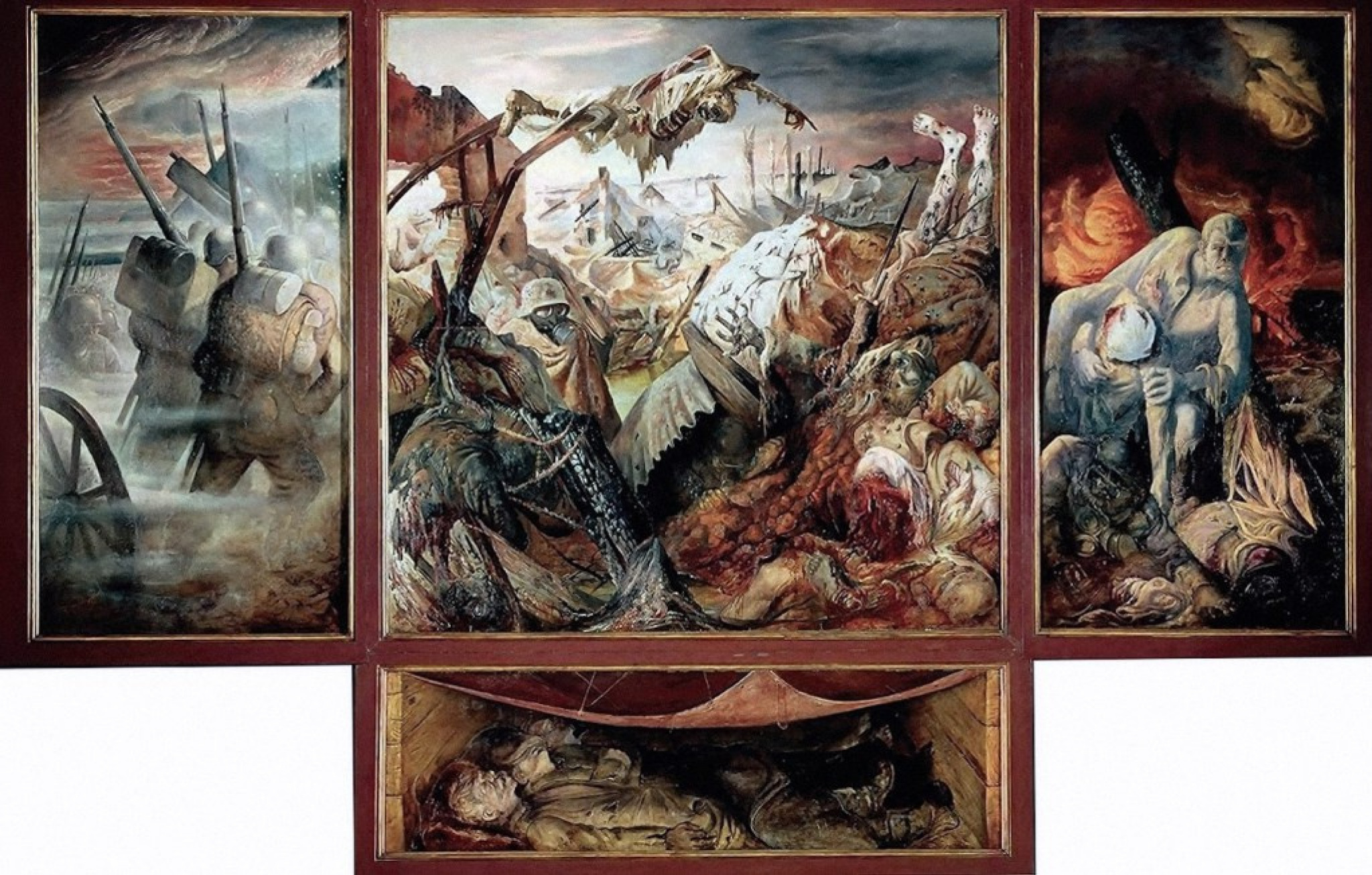